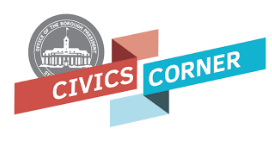 Civics Corner
Part 07
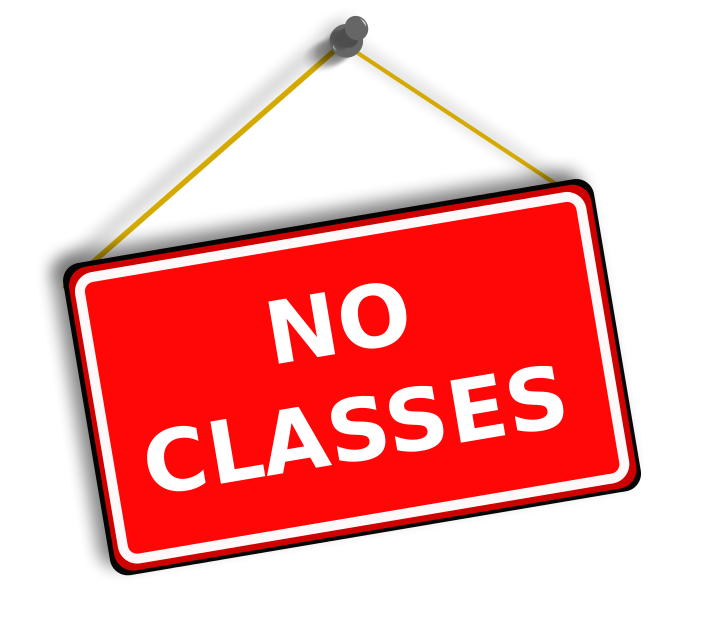 November 30
December 21 & 28
January 4
February 22
April 11
May 23
Last class = May 30
Saturday Closures
Interview Small Talk
How are you?
I’m good, thank you. And you?
How’s the weather outside?
Oh, not bad
How did you come here today?
I drove my car; my daughter drove me.
What’s the traffic like?
Not too bad – only 20 minutes to get here.
Interview Small Talk
Why did you come here today?
I want to become an American citizen
Why do you want to be a U. S. citizen?
I want to vote, have a US passport, live with my family
Have you studied for the citizenship test?
Yes, I’m taking a citizenship course in Campbell
Do you have your permanent resident card?
Yes, here is my green card, my driver’s license and my passport.
How are you eligible to become a US citizen?
I have been a permanent resident for 5 years.
Q51 – 60
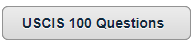 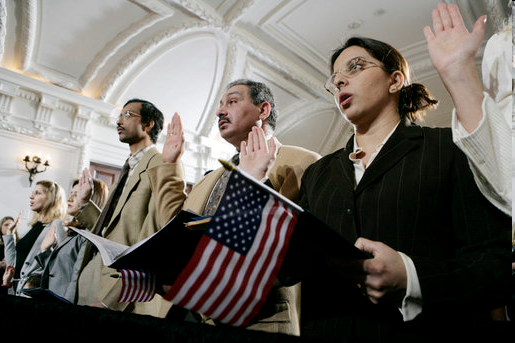 Review of Last Week’s Civics Qs
Question 51What are two rights of everyone living in the United States?
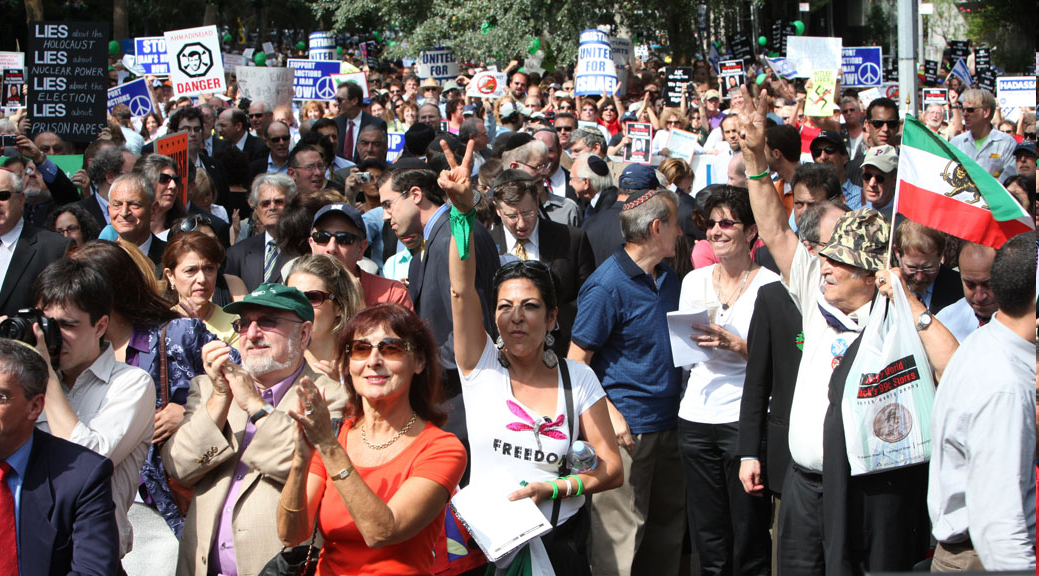 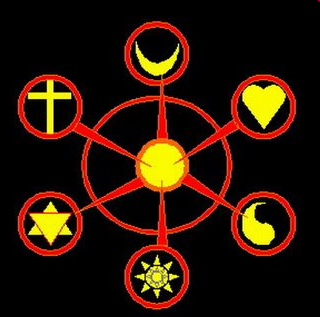 freedom of expression
freedom to petition the government
freedom of speech
freedom of worship
freedom of assembly
the right to bear arms
www.elcivics.com
Civics History and Government Test for Citizenship
Question 52What do we show loyalty to when we say the Pledge of Allegiance?
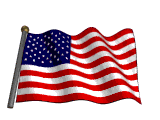 the United States
the flag
www.elcivics.com
Civics History and Government Test for Citizenship
Question 53What is one promise you make when you become a United States citizen?
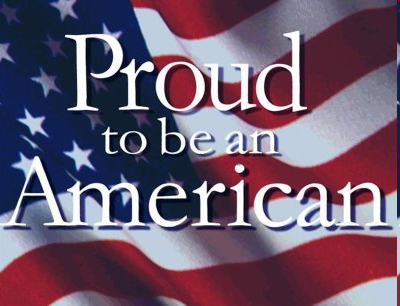 give up loyalty to other countries
defend the Constitution and laws of the United States
obey the laws of the United States
serve in the U.S. military (if needed)
serve (do important work for) the nation (if needed)
be loyal to the United States
www.elcivics.com
Civics History and Government Test for Citizenship
Question 54How old do citizens have to be to vote for President?
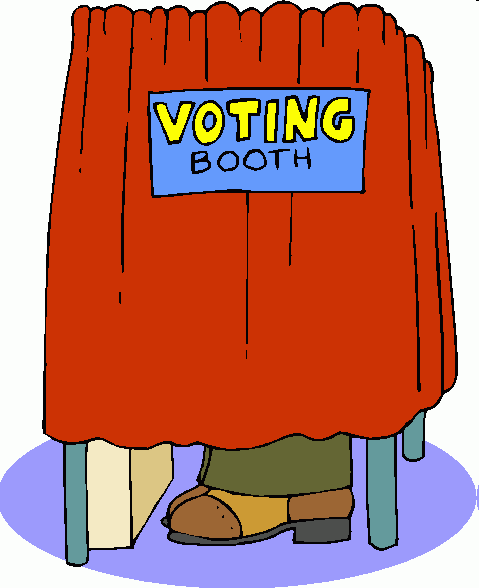 eighteen (18) and older
www.elcivics.com
Civics History and Government Test for Citizenship
Question 55What are two ways that Americans can participate in their democracy?
give an elected official your opinion on an issue
call Senators and Representatives
publicly support or oppose an issue or policy
run for office
write to a newspaper
vote
join a political party
help with a campaign 
join a civic group 
join a community group
www.elcivics.com
Civics History and Government Test for Citizenship
Question 56When is the last day you can send in federal income tax forms?
April 15
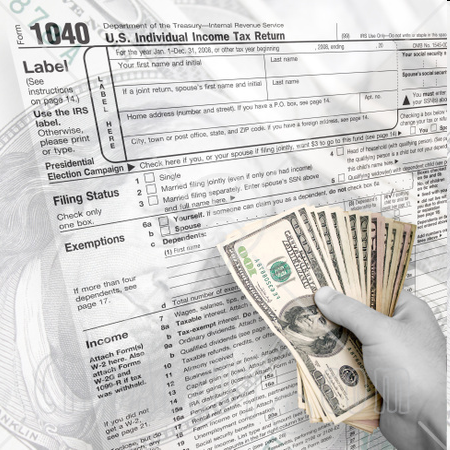 www.elcivics.com
Civics History and Government Test for Citizenship
Question 57When must all men register for the Selective Service?
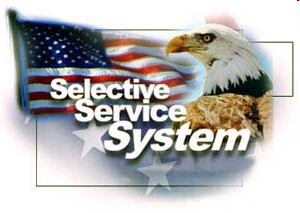 at age eighteen (18)
between eighteen (18) & twenty-six (26)
www.elcivics.com
Civics History and Government Test for Citizenship
Question 58What is one reason colonists came to America?
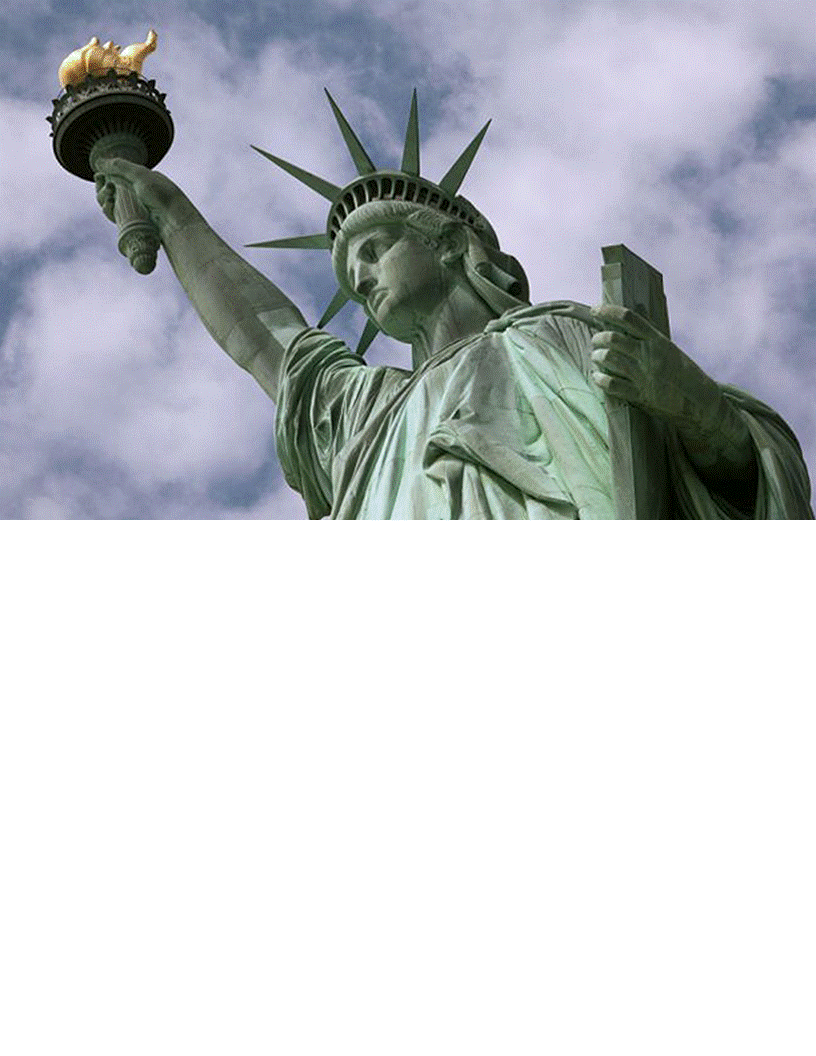 freedom
political liberty
religious freedom
economic opportunity
practice their religion
escape persecution
www.elcivics.com
Civics History and Government Test for Citizenship
Question 59Who lived in America before the Europeans arrived?
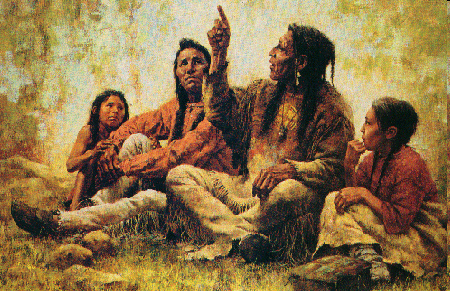 Native Americans
American Indians
www.elcivics.com
Civics History and Government Test for Citizenship
Question 60What group of people was taken to America and sold as slaves?
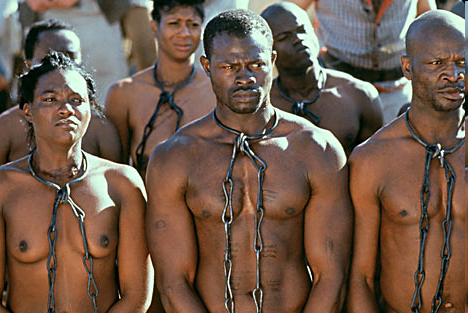 Africans
people from Africa
www.elcivics.com
Civics History and Government Test for Citizenship
Rights
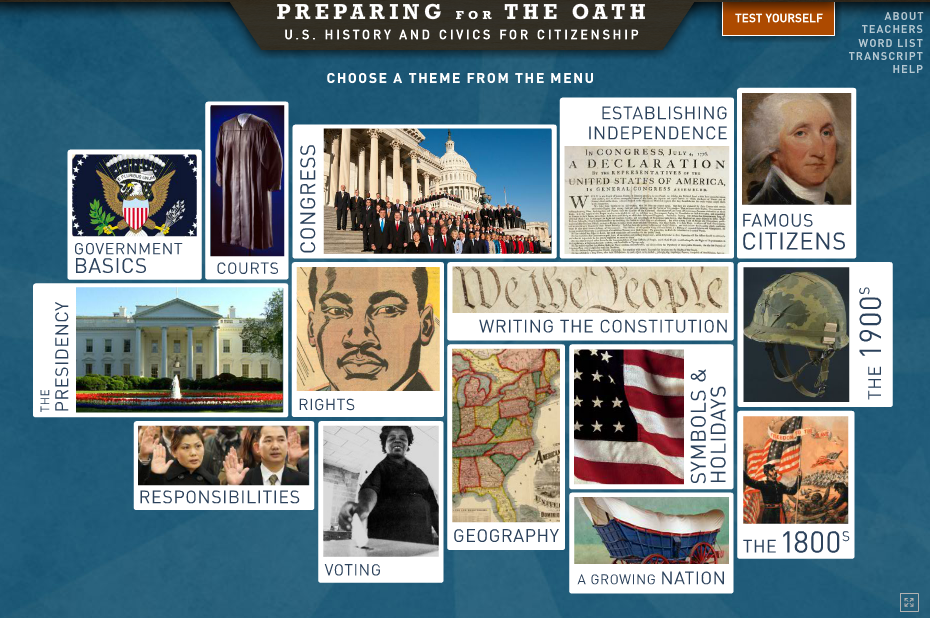 Preparing for the Oath:
Write down the sentences that I dictate.
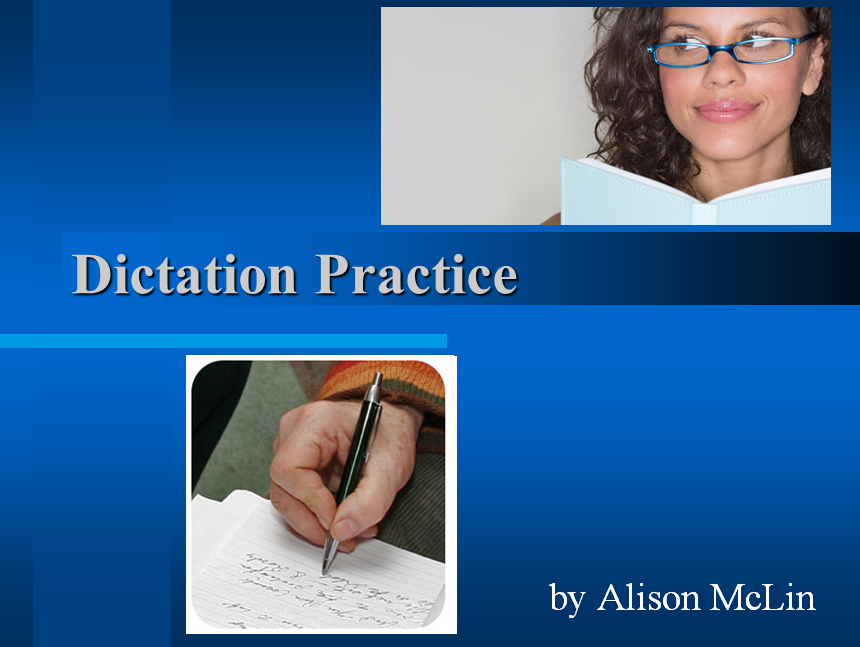 Dictation Practice
26
Read.
What state has the most people in Congress?
Write.
California has the most people in Congress.
27
Read.
Where is the White House?
Write.
The White House is in Washington, D.C.
28
Read.
Why do people come to the U.S.?
Write.
They want to be free.
29
Read.
When is Presidents’ Day?
Write.
Presidents’ Day is in February.
30
Read.
What was one of the first states?
Write.
Delaware was one of the first states.
Dictation Review
California has the most people in Congress.
The White House is in Washington, D.C.
They want to be free.
Presidents’ Day is in February.
Delaware was one of the first states.
[Speaker Notes: 26.  R:  What state has the most people in Congress?
      W:  California has the most people in Congress.
27.  R:  Where is the White House?
      W:  The White House is in Washington, D.C.
28.  R:  Why do people come to the U.S.?
      W:  They want to be free.
29.  R:  When is Presidents’ Day?
      W:  Presidents’ Day is in February.
30:  R:  What was one of the first states?
      W:  Delaware was one of the first states.]
Listen and Read Along:
Q70 - 77
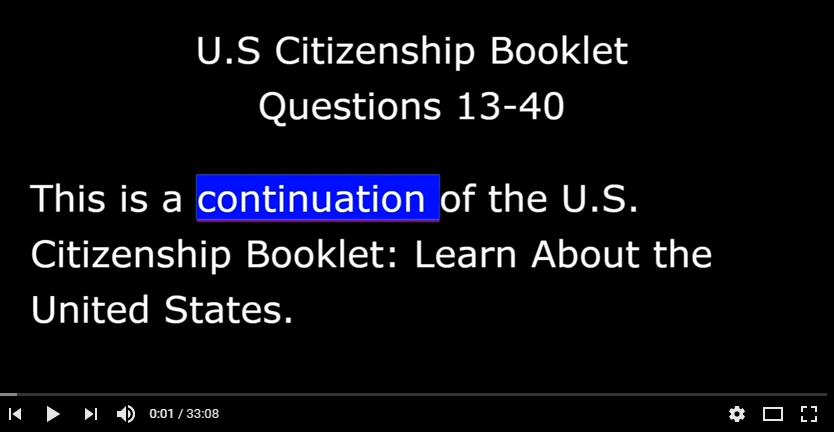 This week’s civics questions
I open this classroom at 9.50am
Class starts at 10am
I will lock the door when class starts
If you are late for class you must wait for a break in the lesson before you can enter the classroom.
Tardy Policy
On my desk:

Did everyone sign in???
Does anyone have an interview date soon?
Please fill in the Interview Date sheet.
Please email me your results after you’ve had your interview: amclin@cuhsd.org
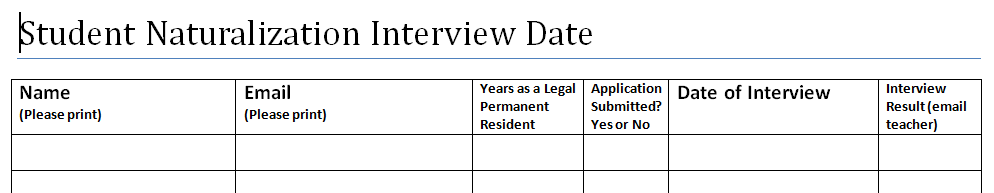 More Admin
Take a Break!! 10 minutes